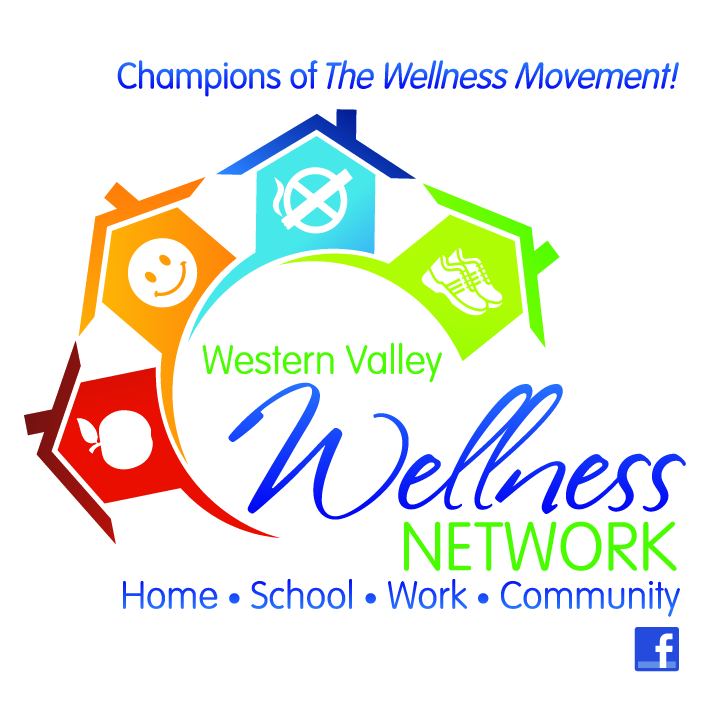 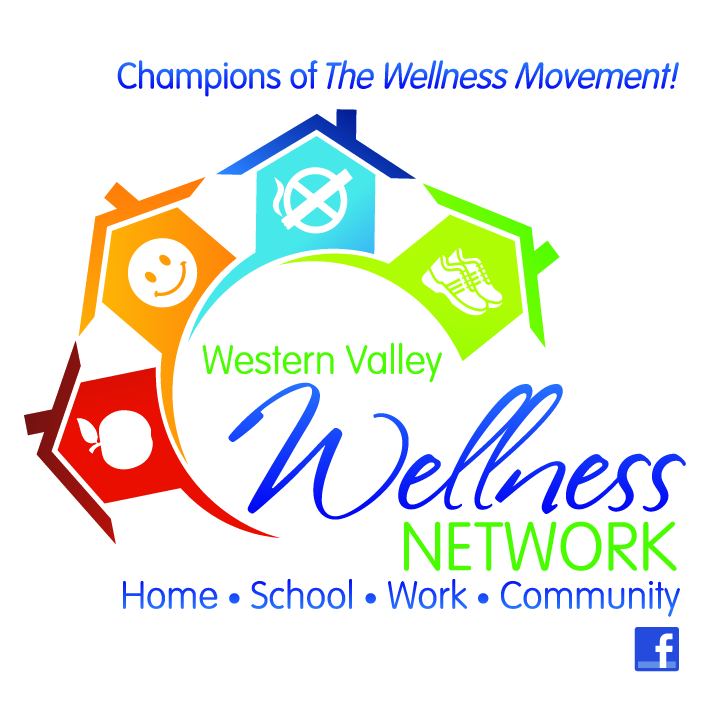 WHAT IS WELLNESS 
Wellness is defined as an ongoing process to enhance the many dimensions of well-being that enable people to reach and maintain their personal potential, and contribute to their communities.

WELLNESS IS A UNIVERSAL ISSUE  
4 PILLARS OF WELLNESS 
Healthy Eating     Physical Activity    Tobacco Free Living    Mental Fitness & Resilience

WHAT IS A WELLNESS NETWORK

Wellness networks are a formal or informal group of people who come together from various backgrounds within a community or region to address an area of concern around wellness. They may be working toward improved healthy eating, increased physical activity, or another wellness goal. They strive to improve wellness for all those in their communities or regions, including vulnerable populations.
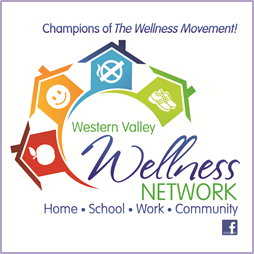 Western Valley
More than 39 communities – 3 towns, 8 incorporated villages & 27 local service districts (LSD)

Covers more than                                              71,377  km 

Population 27,019

Anglophone
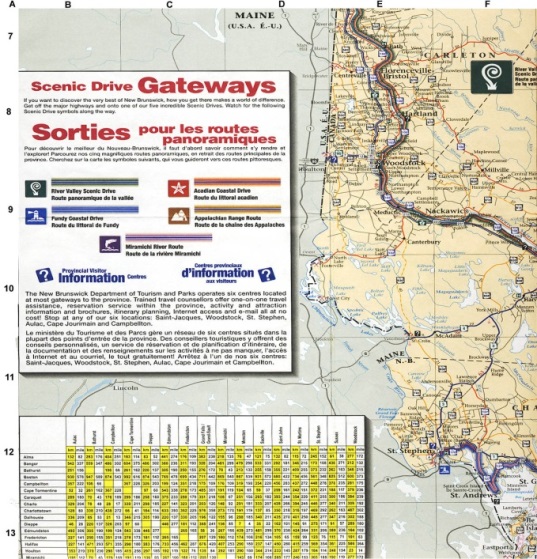 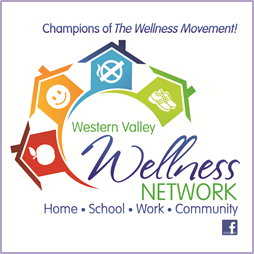 Our process …
[Speaker Notes: Key steps as a best practice to be utilized in all other wellness regions]
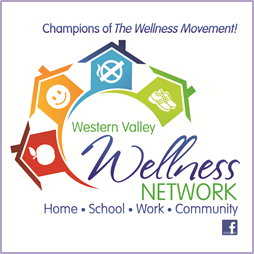 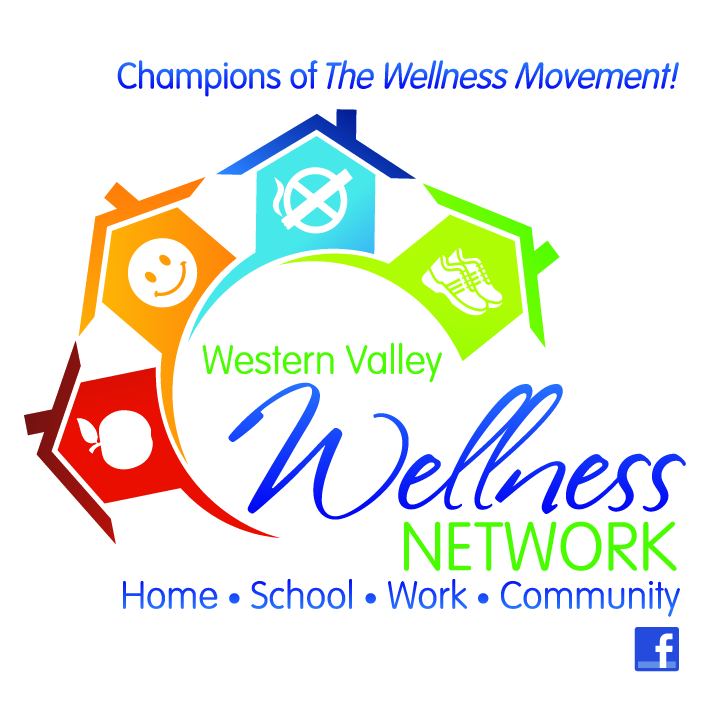 Western Valley Wellness Network Vision:

 Healthy, active, inclusive communities

 Western Valley Wellness Network Mission:

Promote wellness for all people in the Western Valley region by facilitating community based opportunities and initiatives

Goals:

Ensure WVWN planning is research based
Build capacity through community and partnership development
Facilitate opportunities and initiatives that engage communities and individuals
Actively communicate and build awareness around wellness
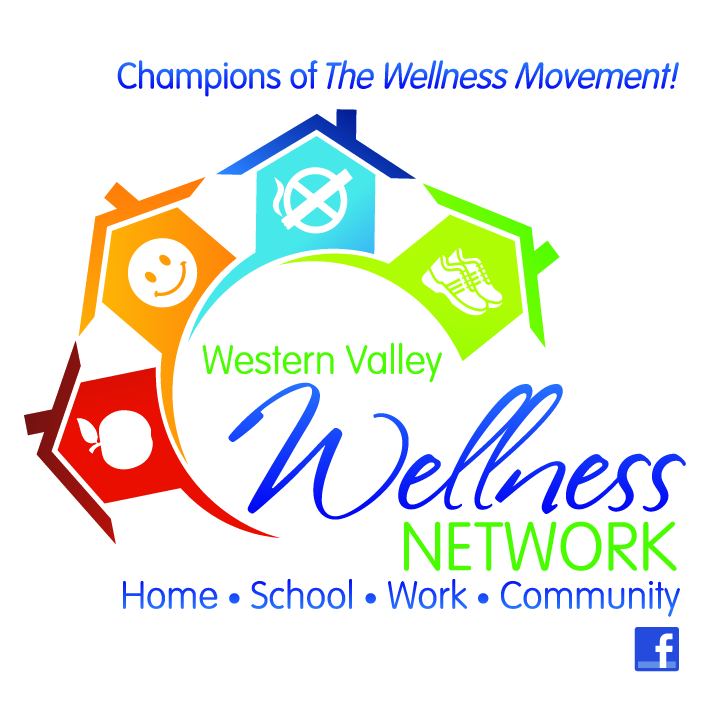 Members of Western Valley Wellness Network January 2015: 
Celeste Roberts – MACC – Co-Chair of Network
Bonnie Stokes – Registered Dietitian – Treasurer
Tanya Hawkes & Chris Stacey – WVRA – Secretary & Signing Officer
Valerie Carmichael – Community School Coordinator – ASD-W
Roberta Knox & Julie McConaghey – Healthy Learners in Schools – ASD-W
Mary Lawlor O’Leary – CVCIN Community Inclusion Coordinator
Brent Cummings – Simply For Life
Kelly McLean Haley – Wellness Tree Services
Rosie Mosse & Emily Shapiro – Falls Brook Center
Chelsey Phillips  – CMHA
Gail Farnsworth – My Gym – Nackawic & Area Wellness Committee
Danny Braun – Tobique Health Center – Community Coordinator
Marta Dingle for Colleen MacDonald – Public Health - Dietitian
 Sue McLaughlin – Valley Family Resource Center
Victoria Hutt  - McCain Art Gallery
Allison Sappier – Tobique First Nations
Janet Gee – Go Ahead Senior’s Coordinator
Rosalyn Drake – Riverside Court 
Amanda Taylor – Talk With Me Program – ASD-W
Kathy Sherwood Orser – Wellness Branch – Wellness Consultant
Theresa Blackburn – Wellness Ambassador
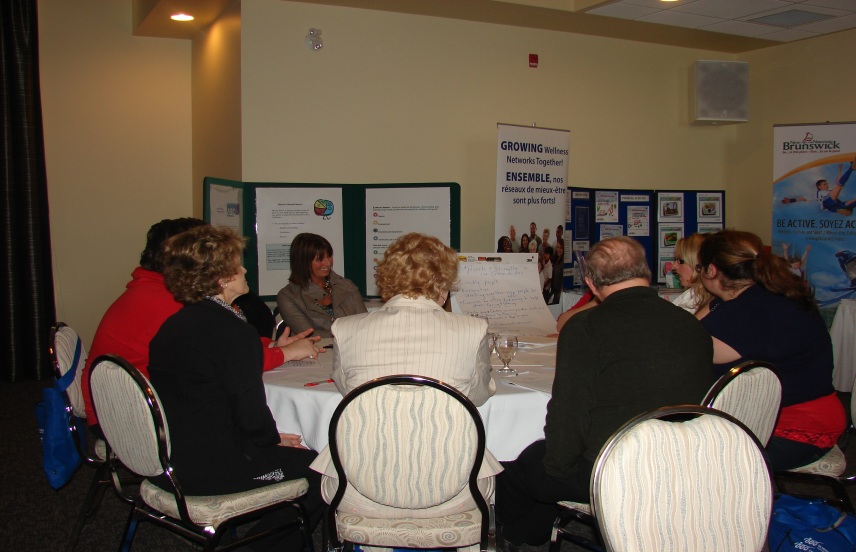 Public Dialogue – Wellness Forum
Wellness Forum, March 2012
The Development of Western Valley Wellness Network
[Speaker Notes: Short video that shares the initiatives implemented by the Acadian Peninsula Wellness Network]
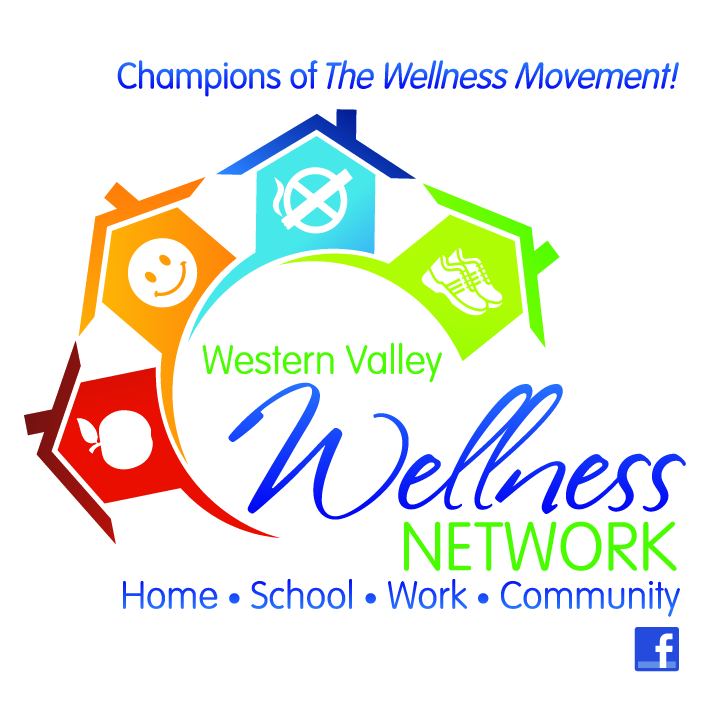 Stakeholder recommendations for future action: 2012
Communities
ENHANCING WELLNESS AWARENESS
• Strengthen communication between providers, facilities and communities (e.g., newsletters, social media, centralized community bulletin boards)
• Increase health and wellness education
• Increase awareness of natural resources in Western Valley

ENHANCING WELLNESS PARTICIPATION
• Increase access to programs and facilities
• Maximize community centres and ensure equitable access

ENHANCING WELLNESS ENVIRONMENTS
• Provide incentives for wellness (e.g., tax incentive for
volunteer hours, exempt taxes for sports and recreation)
• Build communities with active transportation environments
• Engage Town Councils in wellness mandate
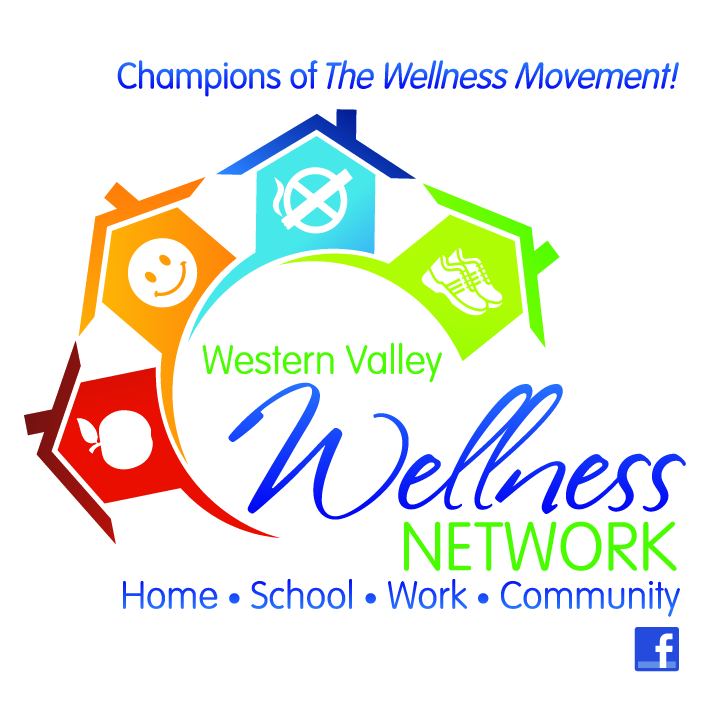 Stakeholder recommendations for future action: 2012
Homes
ENHANCING WELLNESS AWARENESS
• Increase access to wellness information (e.g., flyers, newsletters, websites, learning kitchens

ENHANCING WELLNESS PARTICIPATION
• Provide wellness outreach to communities (e.g., book mobile model, community kitchens, community gardens, cooperative gardens)
• Facilitate healthy eating, especially for lower income families (e.g., organize fresh produce distribution system, use garden surplus approach, support learning kitchens, provide coupons
for healthy foods)

ENHANCING WELLNESS ENVIRONMENTS
• Address co mmu nit y based transportation ( e . g . dia l-a-ride Rotary van project, public transportation)
• Increase engagement o f muni ci pal officials (e.g., educate official on community needs, organize open forum and share dialogue with community)
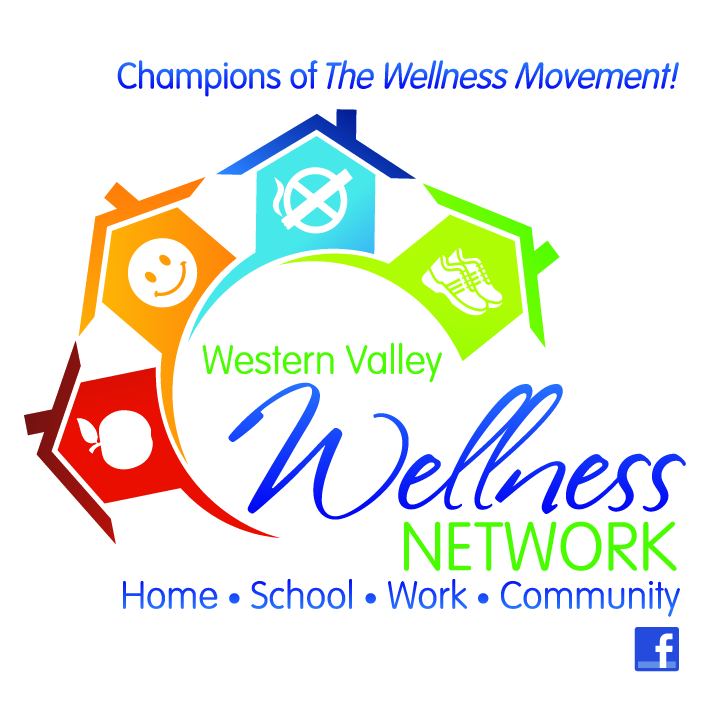 Stakeholder recommendations for future action: 2012
Schools
ENHANCING WELLNESS AWARENESS
• Increase emphasis on 4 pillars and lifestyle factors (e.g., make courses a requirement for health, raise awareness regarding mental health, tailor curriculum to community, identify what youth value now, make it fun)
• Foster self esteem & healthy relationships (e.g., have ‘go to’ person at school, “Wave” program/Sanctuary House, girls events)
• Address access and use of illegal substances (e.g., educate early, invite guest speakers, Crime Stoppers, community members)

ENHANCING WELLNESS PARTICIPATION
• Coordinate activities for middle school students at noon (e.g., have leadership class coordinate intramurals, access wellness grants for equipment and resources, engage community partners like businesses, Go NB grants)

ENHANCING WELLNESS ENVIRONMENTS
• Enhance physical activity in schools ( e.g. mandate physical activity in all schools, every day)
• Respect different learning paces (e.g., not all kids learn at same pace in same way, respect differences, include variety of approaches )
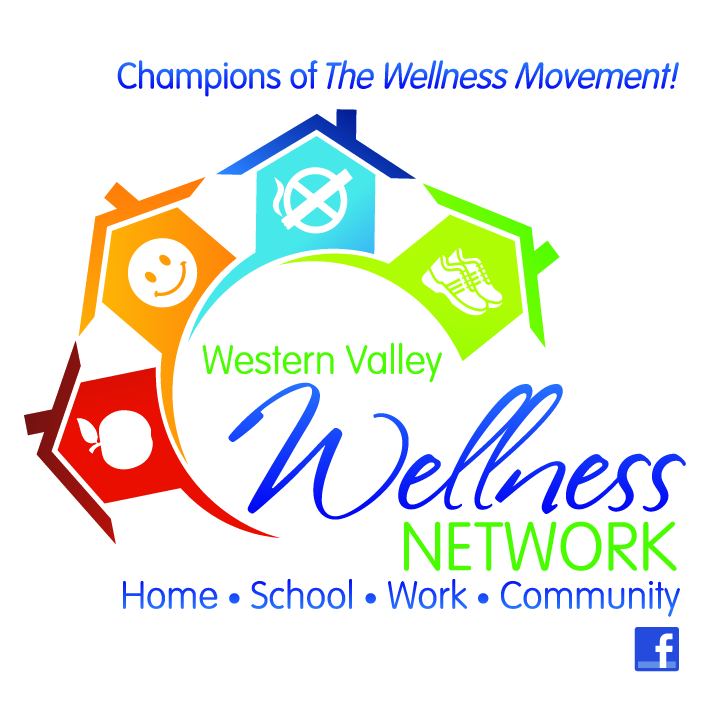 Stakeholder recommendations for future action: 2012
Workplaces
WELLNESS AWARENESS
• Increase wellness awareness in workplaces (e.g., establish business distribution list including Chambers, present to Chambers, use community website for promotions, conduct lunch & learns, coordinate workplace wellness article club similar to book clubs,
Form wellness committees at workplaces, present to senior management on benefits of workplace wellness)
• Increase wellness awareness among employees (e.g., distribute key resources of healthy restaurants, services, programs, speakers)

ENHANCING WELLNESS PARTICIPATION
• Use incentives to support employee participation (e.g., gym membership, exercise class passes, sport registration subsidy, massage therapy)
• Encourage physical activity (e.g., longer break s, workplace challenges, incentives, employee support systems, desk activities)

ENHANCING WELLNESS ENVIRONMENTS
• Encourage healthy eating policies in meetings , cafeterias
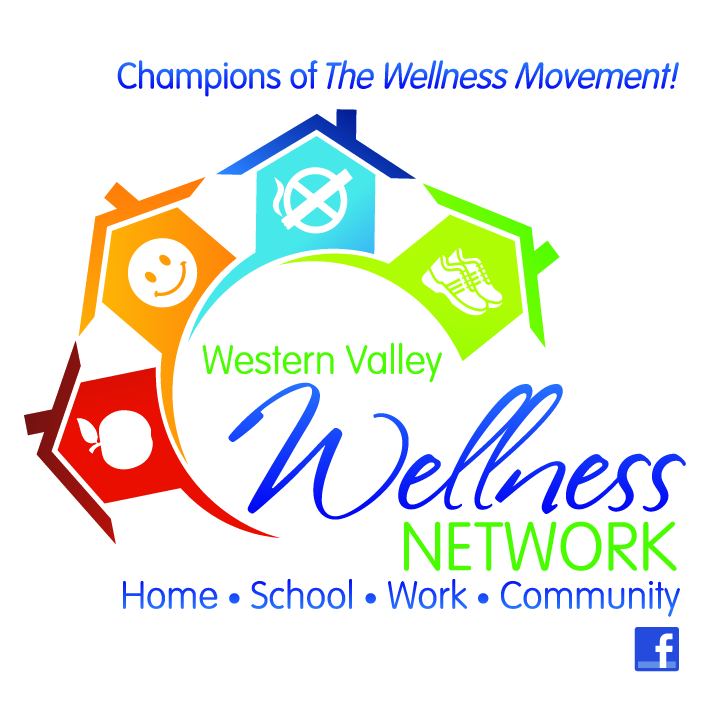 The Development of Western Valley Wellness Network
With current Government & Priorities/Action Plan 

Onus to ALIGN our Strategic Plan to that of Wellness Branch
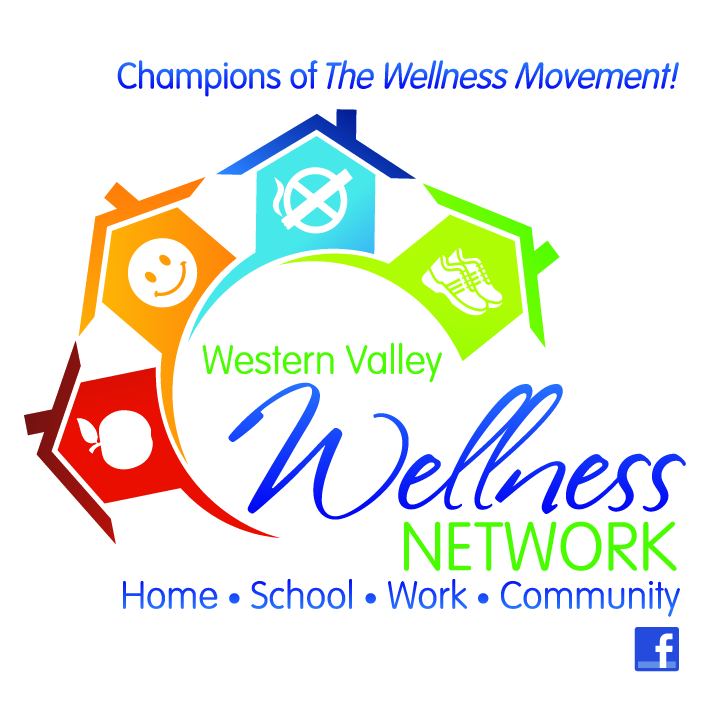 Western Valley Wellness 
Network
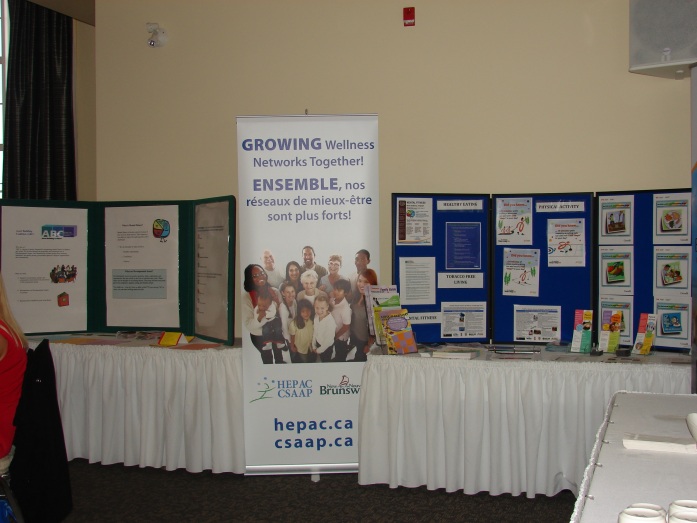 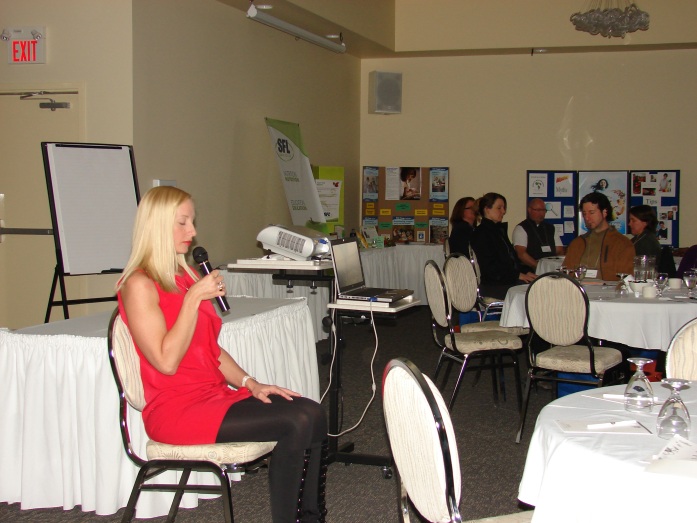 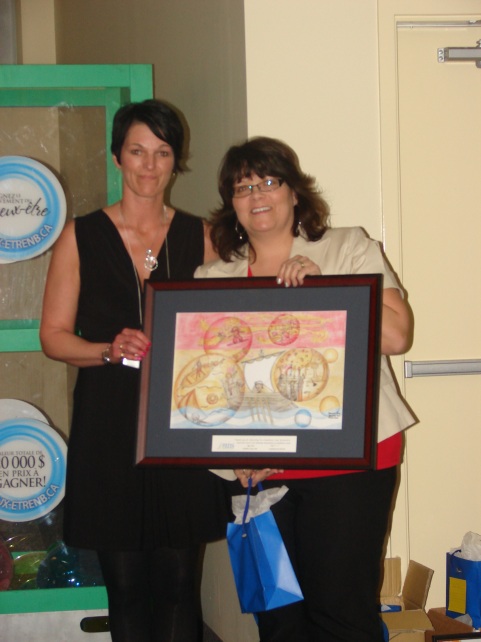 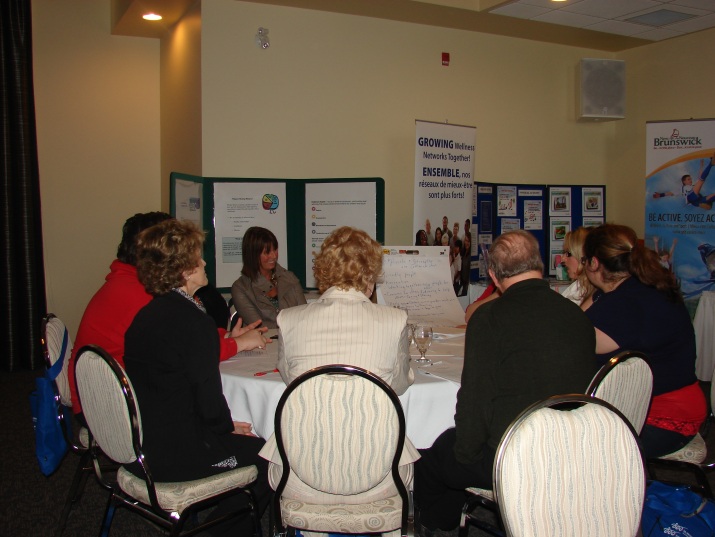 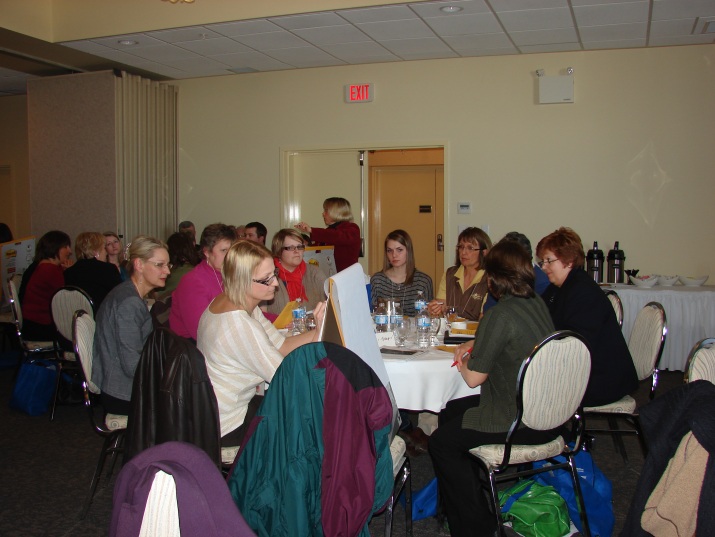 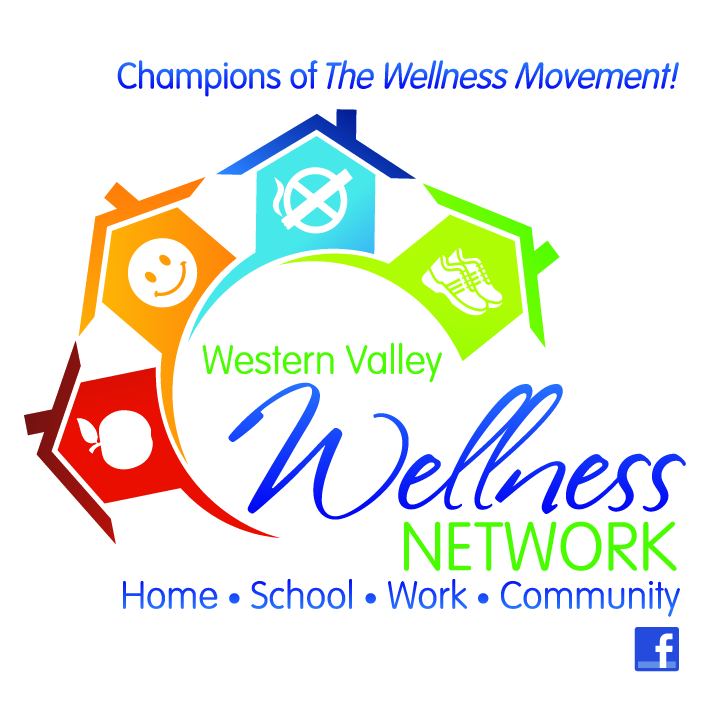 Community Capacity Building (NOW ASSET BASED DEVELOPMENT)
Community Planning Workbook
Community Capacity Building (Partnerships)
Community Engagement (Partnerships) 
Community Mobilization (ABCD)
Promotions (Communications)
Leadership & Research & Evaluation 
Sustainability
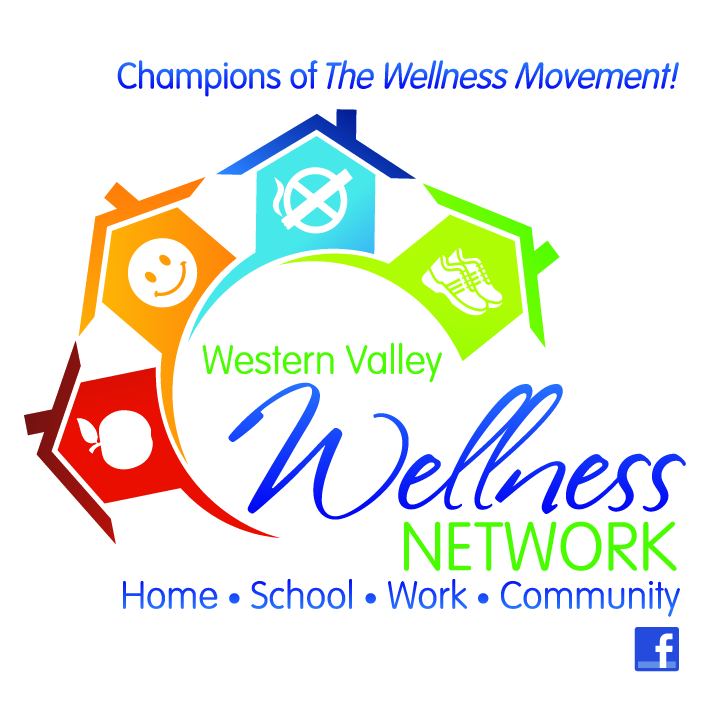 Step 1: Define the Issue – NB HEALTH COUNCIL 
	Wellness is an ISSUE in Western Valley BECAUSE?
Therefore, the target population(s) would be…
1.
2.
3.
4.
5.

Step 2: Define the Membership and Commit to Collaborate
“Partnerships can save time and money and bring energy and influence that no single organization can
bring to a problem such as the promotion of physical activity.” (Howze, 1999)
􀃏 Power in numbers and resources
􀃏 Identifies synergies and collaborations
􀃏 Talent pool well beyond the resources of a single organization
􀃏 Contributes to sustainability
􀃏 Non-traditional partnerships offer a broad perspective on the health of our community
􀃏 Address important health issues with a shared responsibility
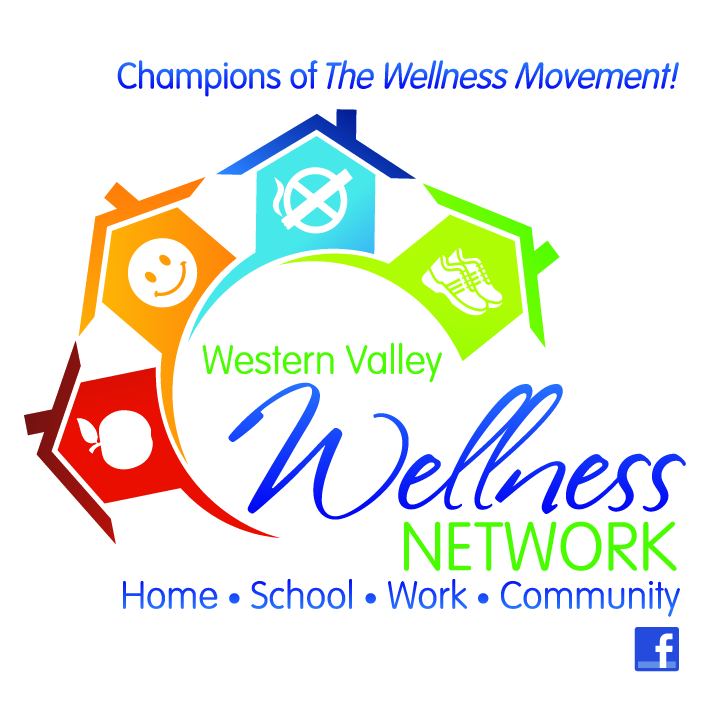 Step 3: Create a Common Vision  - Never doubt that a small group of thoughtful, committed people can change the world. Indeed it is the
only thing that ever has.” – Margaret Mead
􀃏 Vision is a picture of where you want to go.
􀃏 When you know what you are working toward, it is easier to know how to get there

Step 4: Develop an Action Plan 
􀃏 A MISSION is how you will get there.
􀃏 Clearly describe your initiative, what you will do to achieve your vision, and why you are doing it.
developing operating principles
Broad statements of intent
􀃏 Puts your mission statement into practice
􀃏 Closes the gap between where you are now (current situation) and your vision (where you want to be)
􀃏 Your guiding principles…”We believe that…”

Step 5: Establishing Roles & Responsibilities
Partner Role       Gives             Gets
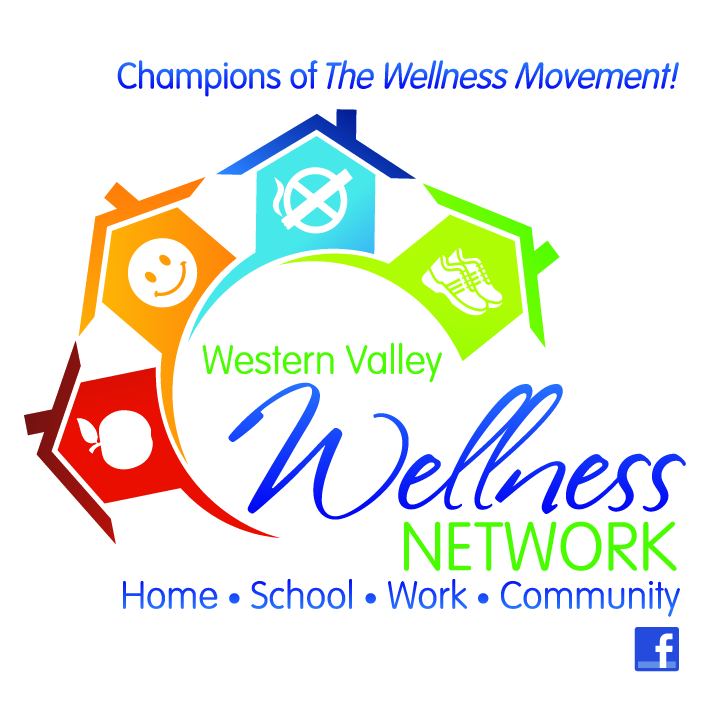 Step 6: Establish an Administrative Structure   
Why develop a formal administrative structure?
• Ensures communication
• Generates political will
• Establishes a framework for how people will work
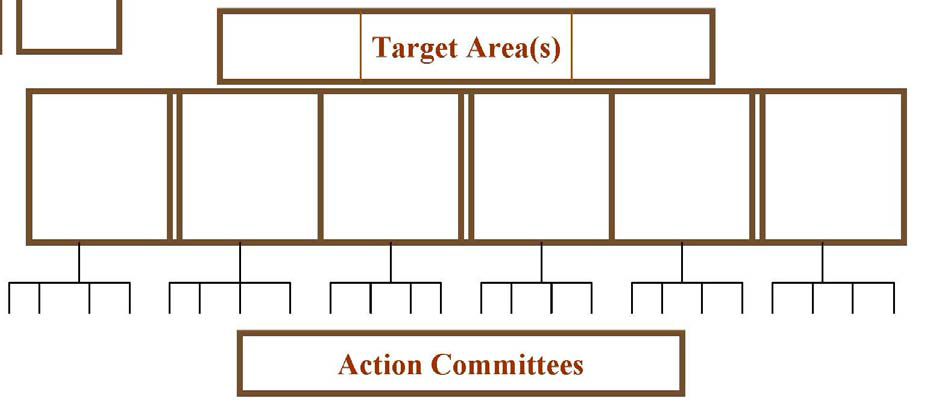 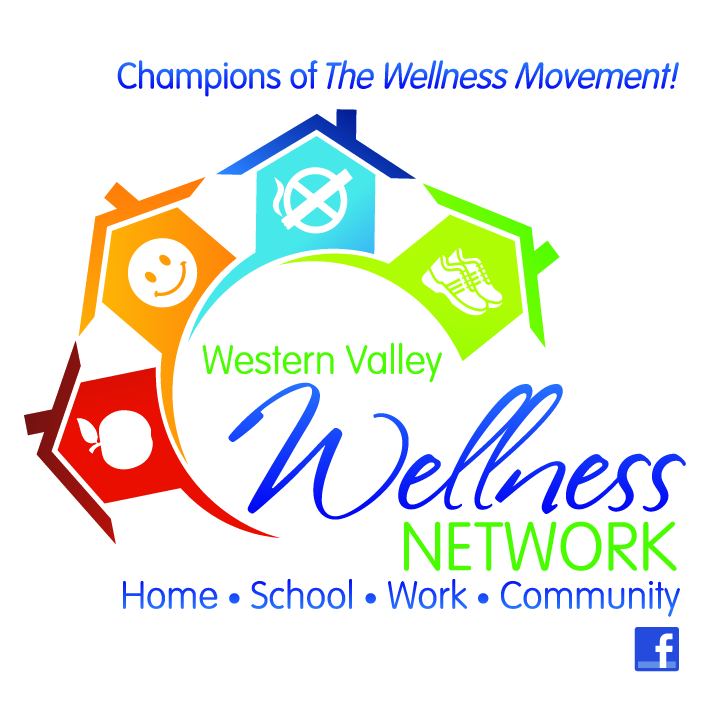 Step 7: Establish a System for Communicating (Promotions & Marketing
A communications plan is a written strategy for how to get the word out about your strategy and to mobilize people to be more well.
developing key messages
internal communication
external communication
Branding your Image

Step 9: Develop an Evaluation Strategy
why evaluate?
developing your strategy